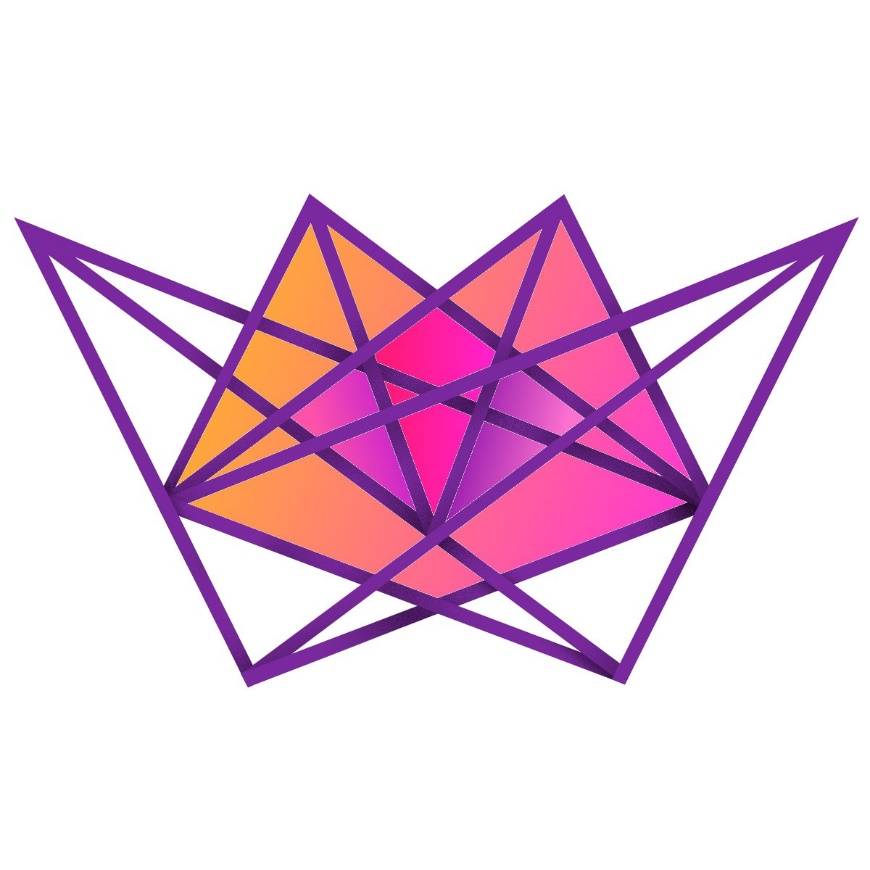 Stream Data AnalyticsandMachine Learining lab.
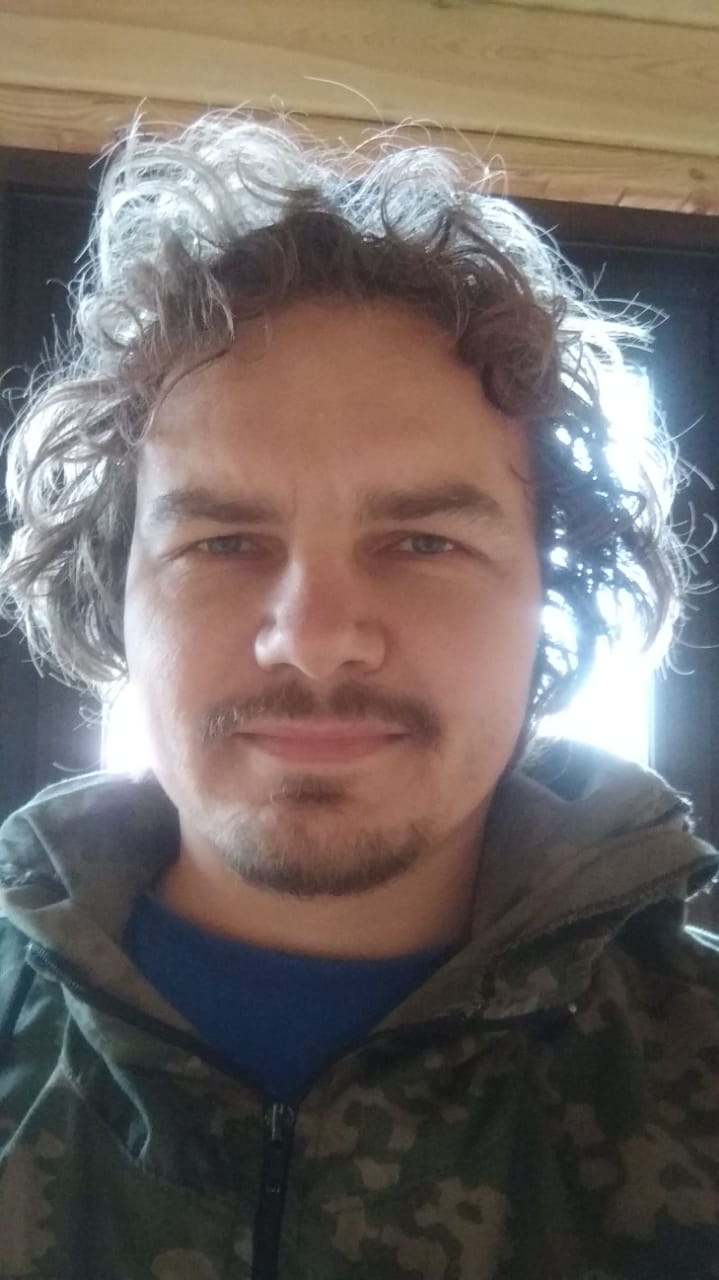 Evgeniy Pavlovskiy
Ph.D. in Math
Leading Researcher
70 students supervised
e.pavlovskiy@g.nsu.ru
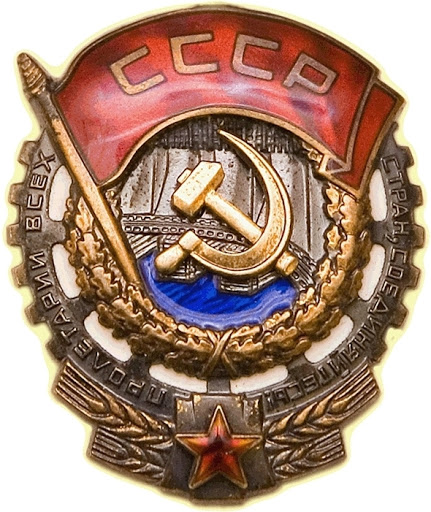 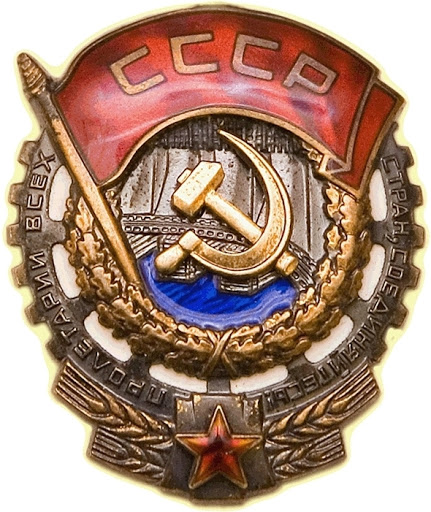 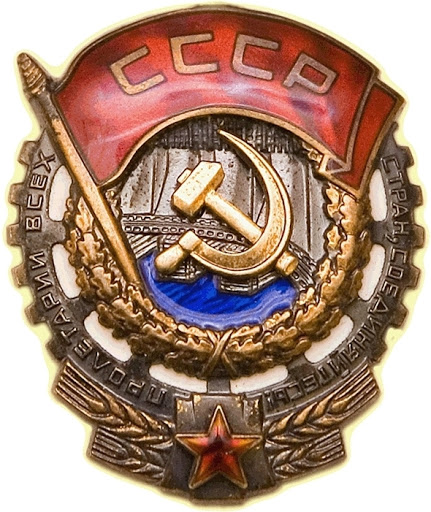 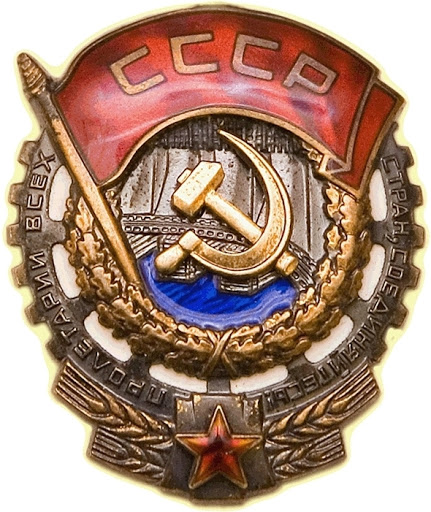 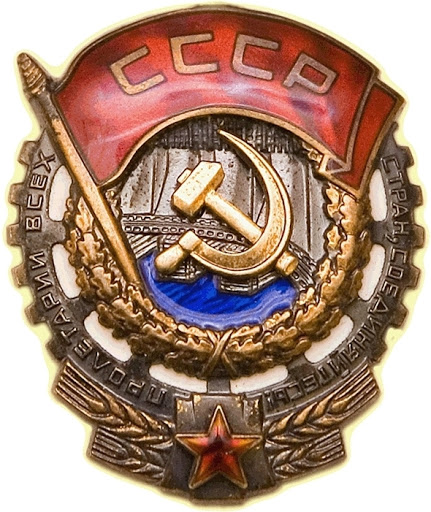 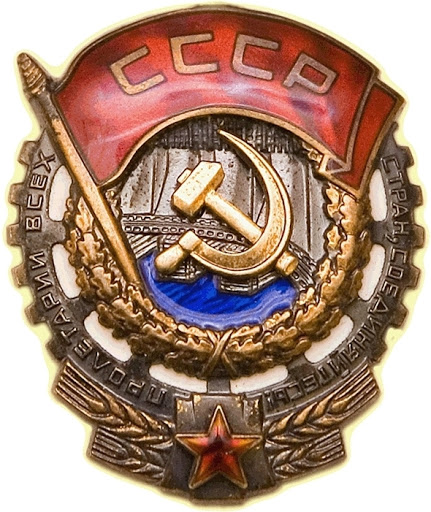 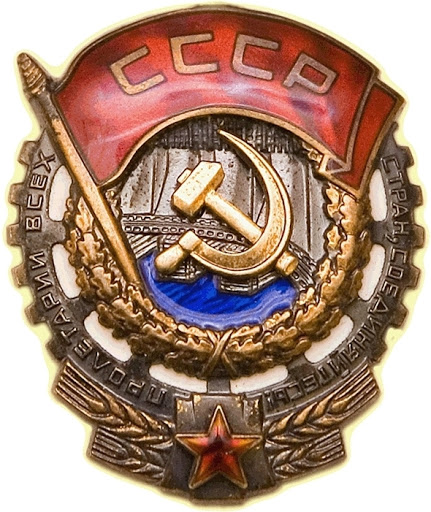 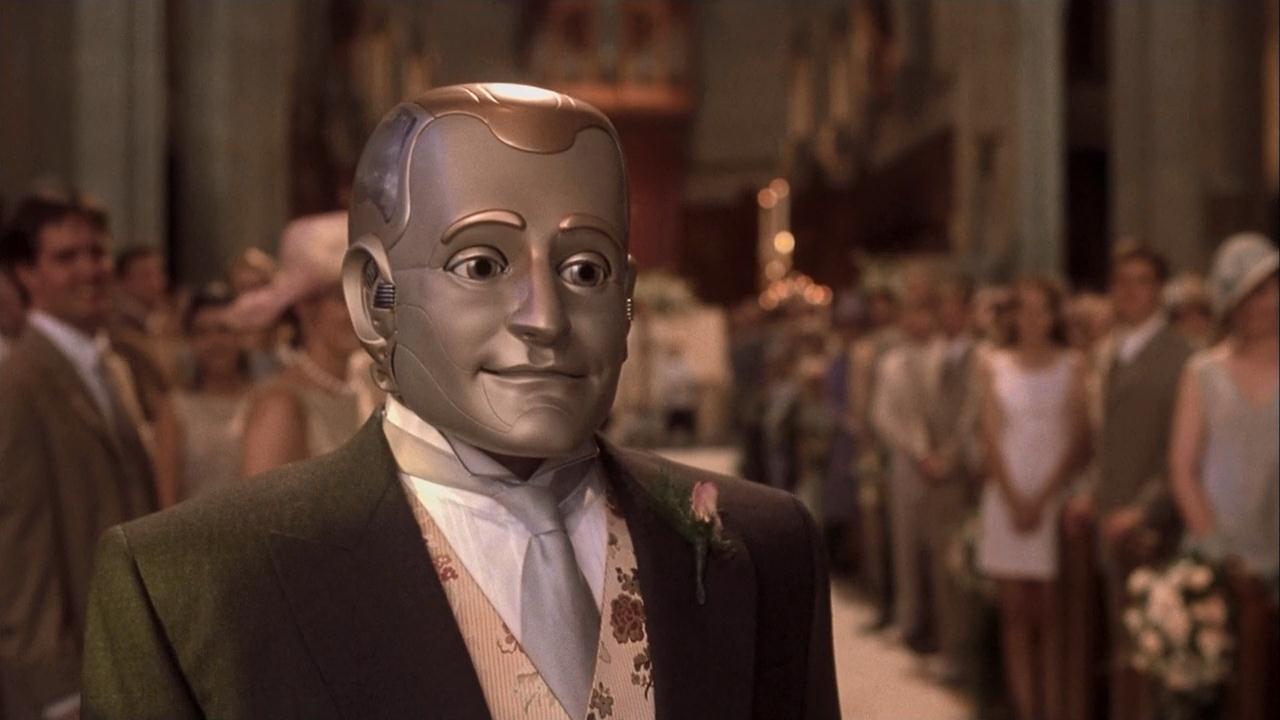 Spirit
A.I. for People
Topics
Brain Tumor Recognition:
Brain Tumor Classification with uncertainty
Small Tumor Segmentation
MRI-to-Text: protocols from images
Voice Processing:
Voice Command Recognition with Interference models
Quantum Voice Representation
Energy Disaggregation:
Energy Disaggregation Algorithm with Few-Shot Learning